Το αγαπημένο μου μέρος
Μάριος
Ελένη
Δ1
2017-18
ΡΟΔΟΣ
Η Ρόδος είναι πολύ ωραίο μέρος έχει ένα μεγάλο κάστρο , έχει πολύ ωραίες παραλίες , έχει ωραία σπήλαια επίσης είναι το μεγαλύτερο νησί των  Δωδεκανήσων .
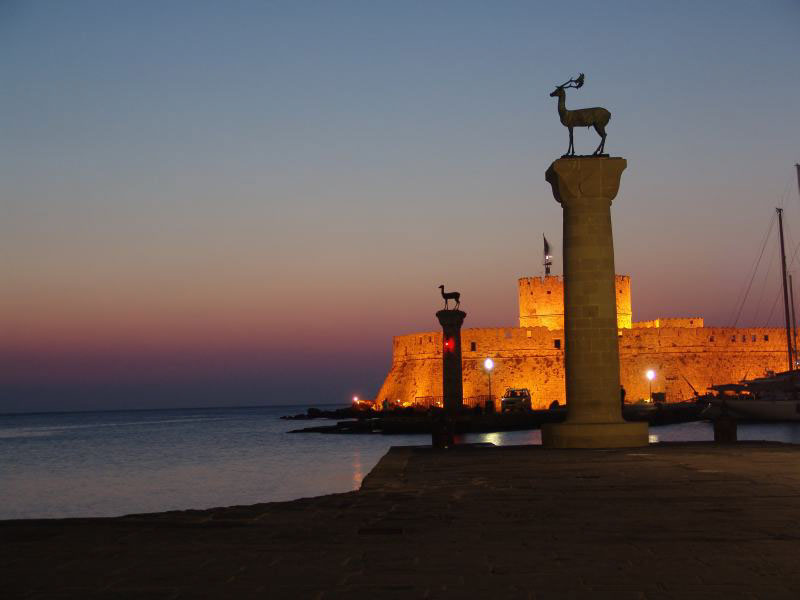 ΡΟΔΟΣ
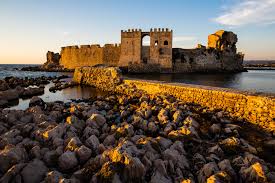 ΟΡΟΠΟΣ
Ο Ωροπός έχει πολύ ωραίες θάλασσες , ωραία χωράφια , πολλές πλατείες και πλούσια σπίτια.
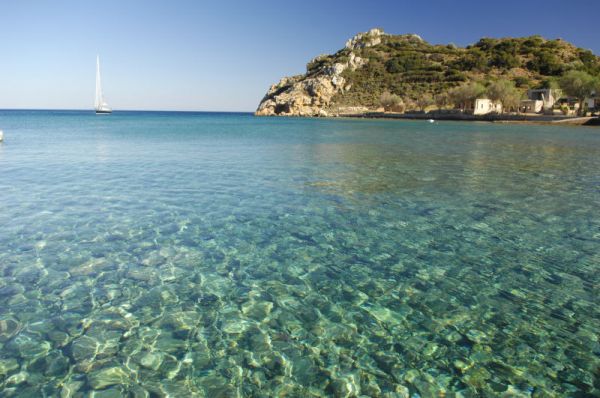 ΟΡΟΠΟΣ